E4J Módulo 5
TRÁFICO ILÍCITO DE MIGRANTES EN EL CONTEXTO MÁS AMPLIO DE LA MIGRACIÓN Y SUS IMPULSORES
OBJETIVOS DEL APRENDIZAJE
Al terminar este módulo, los estudiantes deberían ser capaces de:

Situar el tráfico ilícito de migrantes en el contexto general de la migración y sus impulsores
Reconocer los desafíos que plantean los flujos migratorios mixtos
Comprender el papel de los grupos delictivos organizados en el proceso del tráfico ilícito y la dinámica social y política de los mismos
Explorar la relación entre el humanitarismo, la seguridad, los derechos humanos y el tráfico ilícito de migrantes
Discutir las dificultades para prevenir y reprimir eficazmente el tráfico ilícito de migrantes
Componentes clave del Modulo
Ejercicio de rompehielos y discusión
Migración y tráfico ilícito de migrantes
Flujos migratorios mixtos
La política social del tráfico ilícito de migrantes
Vulnerabilidad
Perfil de los traficantes
Encarar la demanda: el papel de los grupos delictivos organizados
Humanitarismo, seguridad y tráfico ilícito de migrantes
Ejercicios
Migración y Tráfico Ilícito de Migrantes
La migración no debe confundirse con el tráfico ilícito de migrantes, que es la conducta delictiva que puede darse en el contexto de la migración.
Varios factores pueden alentar la utilización de traficantes, entre ellos las políticas migratorias restrictivas, la falta de vías regulares de migración y la incapacidad (o capacidad) de las personas de sortear las barreras erigidas por los países para controlar y regular el movimiento internacional.
Rutas del Tráfico Ilícito de migrantes
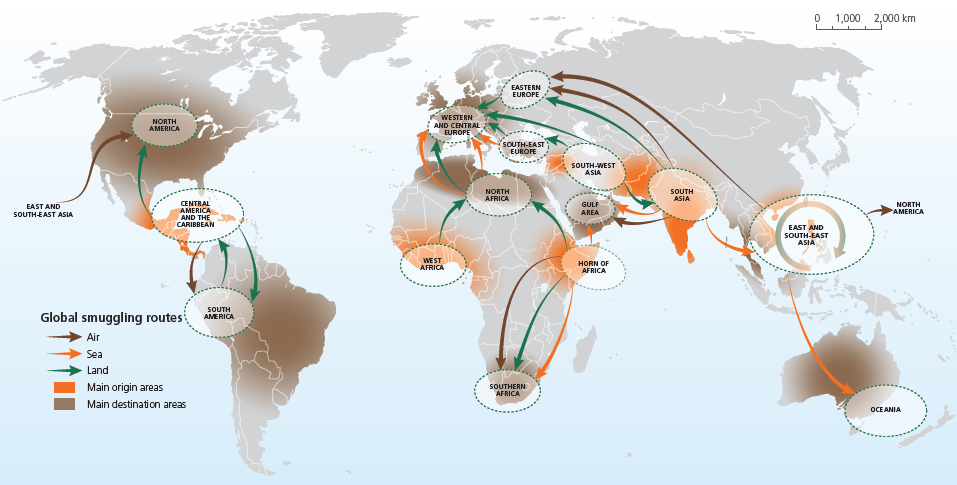 Fuente: UNODC, Informe Global sobre tráfico ilícito de migrantes, 2018
Flujos de Migración Mixtos
Flujos de Migración Mixtos
Requiere de un enfoque multidisciplinario y holistico
La política social del Tráfico Ilícito de Migrantes
Vulnerabilidad
Grupos especialmente vulnerables dentro de los migrantes objeto de tráfico ilícito
[Speaker Notes: El facilitador puede decidir preguntar a los estudiantes qué condiciones creen que pueden aumentar la vulnerabilidad de los migrantes y, concretamente, de los migrantes objeto de tráfico ilícito.]
Perfíl de los traficantes
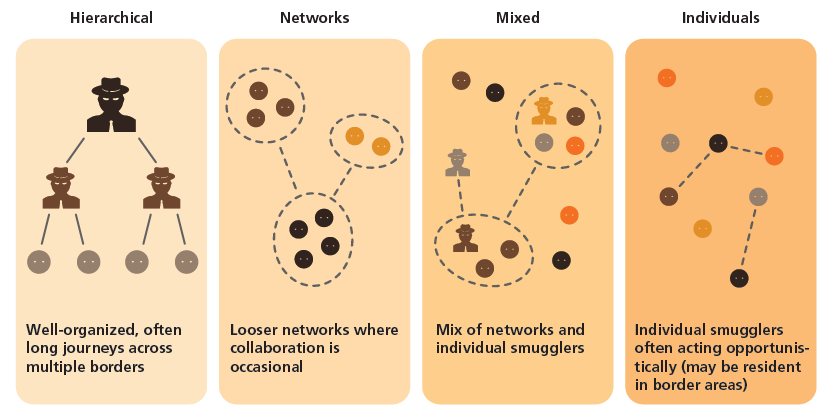 Fuente: UNODC, Informe Global sobre Trafico Ilícito de Migrantes, 2018
Encarar la demanda: el papel de los grupos de delincuencia organizada
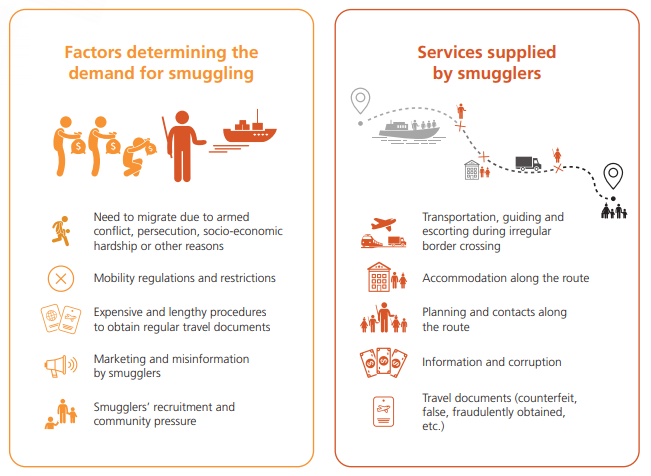 Source: UNODC, Informe Global  sobre Tráfico Ilícito de Migrantes, 2018
Humanitarismo, seguridad y tráfico ilícito de migrantes
Tendencia de los Estados a argumentar que las respuestas humanitarias al tráfico ilícito actúan como factores de atracción.
Refuerzo y externalización de las medidas de control fronterizo
Ineficaz para reducir el tráfico ilícito de migrantes, al contrario, lo fomenta.
Ejercicios
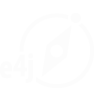 Educación para la
Justicia
Más información
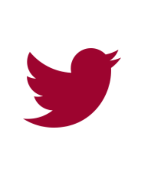 @DohaDeclaration
e4j@unodc.org
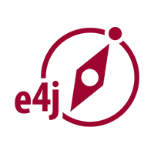 unodc.org/dohadeclaration
unodc.org/e4J